Effective Communication
Student Name
School Name
Date
Professional Uses of Blogs
Blogging has begun to branch out from  just the personal uses, but now an effective way in internal communication in the organization. 
Merriam-Webster officially adopted “blog” into the dictionary in 2004. 
““a website that contains an online personal journal with reflections, comments, and often hyperlinks provided by the writer” (Kelleher, Miller, 2006). 
More and more Professionals are turning to blogging to communicate with employees, the organization, and can communicate with the public. 
Other uses includes: News Update, Company Information, Suggestions, Employee Feedback etc.
[Speaker Notes: Blogging are being used inexpensively  in the corporate world. No longer are blogs used for personal use, but not as an effective communication and collaboration tool. More organizations understand the capability of blogging as an advertising device. By having a weblog that gives great data and possibly in the meantime is interesting and convenient, you can add an entire new measurement to your unique site. Contrasted with an individual blog, a corporate blog is more like a data webpage with short entrances which holds connections to pertinent subjects or pages and applicable watchwords. An individual blog then again, might be depicted as a mixture of a particular journal, feeling posts and exploration joins. By making a corporate blog you can demonstrate clients that your organization is made up of individuals much the same as them, which could be leeway for organizations saw as excessively genuine and formal.]
Pros and Cons of Using Blogs
Participation from Employees
Collaboration 
Free Discussion of Issues
Collective Intelligence
Direct communication between the members of the organization
Providing a sense of community
Misunderstood statements 
Too much confidential information could be shared
Holding employees accountable 
Employees might get carried away with communicating to other employees
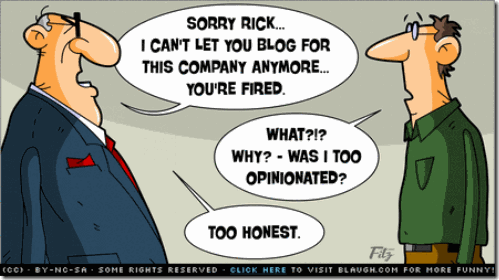 [Speaker Notes: According to Gordon (2006), “organizations are increasingly adopting online collaboration tools as platforms where data information, and knowledge about a particular topic can be share among employees. “  Blogs are now used primarily as communication tools within the company. The pros of setting up blogs are: Inside correspondence additionally gives employee imperative data about their employments, association, environment and one another. Correspondence can help inspire, fabricate trust, make imparted character and goad engagement; it gives an approach to people to express feelings, offer trusts and desire and commend and recollect achievements. Correspondence is the premise for people and gatherings to understand their association, what it is and what it implies. Effective communication increases productivity,  morale, satisfaction, and better sense of community. The cons are: statements could be misunderstood, when managers are writing to certain employees. When creating such an open space, sensitive information might be shared with low level employees. When managers provide information or delegate tasks, since there will be no other trails (emails) the employees will be held accountable. More importantly, some employees might get carried away with blogging, and be too honest, or share unrelated work information.]
Challenges In Creating Blogs
Before creating there are several questions and challenges the executive must handle: The perfect corporate blog advances in an air of trust where publications don't feel scared or smothered. 
Be that as it may empowering openness while demoralizing harming comments is an extremely troublesome tightrope to walk. Security is one of the utmost problems that can be challenging to organizations. 
A lot of people extensive organizations have stopped blogs on the grounds that the environment of genuineness welcomes legitimate problems.
 The number one reason that organizations of each size don't have a blog is super fear
[Speaker Notes: There are several challenges to creating  a blog for the corporate atmosphere.  Before creating there are several questions and challenges the executive must handle: The perfect corporate blog advances in an air of trust where publications don't feel scared or smothered. Be that as it may empowering openness while demoralizing harming comments is an extremely troublesome tightrope to walk. A lot of people extensive organizations have stopped blogs on the grounds that the environment of genuineness welcomes legitimate problems.  The number one reason that organizations of each size don't have a blog is super fear.  (Moyer 2011) Some of that fear is valid and a few is definitely not. Establishing an approach is one thing, yet authorizing the blogging arrangement is an entire distinctive matter. Checking an assortment of blogs, remarks and posts is a period expending - conceivably full-time - undertaking that may not be practical for the association. Choose the amount time the organization needs to put resources into guaranteeing agreeability with the approach. You may choose not to screen the approach whatsoever, and trust workers to go along. Acknowledge, then again, that without predictable authorization of the tenets each one time an infringement happens, the association's capability to train a specific worker for infringement of the approach debilitates.]
Aspects to Consider when creating Blogs
What's the purpose behind the blog? 
What norms and rules are set up for posting? 
What are the punishments for damaging those principles? 
Who gets to post? Executives, division heads, or everyone? 
Will you oblige workers to watch the blog, or treat it as a supplemental asset? 
Should you set breaking points, for example, length of time, timing or recurrence on the amount time workers can use perusing the blog? 
Should you set rules on the kind of dialog on the blog?
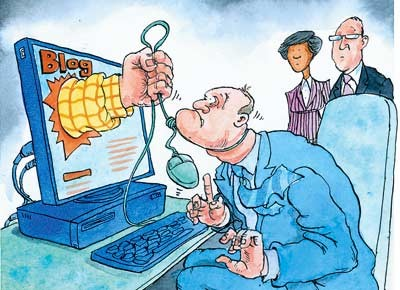 [Speaker Notes: Security is the number one aspect to consider, knowing what information to share, and how to share is challenge to organizations.  When managers are able to establish control of information shared, and how employees will be able to communicate, they can get over several challenges for an open organizational community. 
The aspects in considering a creating a blog Include: 
What's the purpose behind the blog? Offering data; making a community oriented discussion to take care of issues; making an archive of learning and tips; offering deals or designing backing? 

What norms and rules are set up for posting? Do your general behavior guidelines suffice or do you have to draft an extra social administration model? 

What are the punishments for damaging those principles? In case you're in a bigger business, has HR closed down? 

Who gets to post? Executives, division heads, or everyone? Will there be a blogging timetable, "champions" who post often, or a free-for-all? 

Will you oblige workers to watch the blog, or treat it as a supplemental asset? 

Should you set breaking points, for example, length of time, timing or recurrence on the amount time workers can use perusing the blog? 

Should you set points of confinement on the kind of dialog on the blog? Should it be shop talk just or is the intermittent off-point post permitted? Shouldn't something be said about organization gossipy tidbits? What will you do if something negative jumps out at your association and a warmed verbal confrontation starts up?]
Impact and Managerial Learning Experience
Internal Blogs are used to increase organizational communication
Increase collaboration 
Blogs gives employees the ability to open up, when they wouldn’t otherwise do it in a face to face conversation. 
Blogs can work better than just sending out emails-because more people will be aware to provide input, suggestions, or feedback on important subjects in the organization.
Learning Sharing: Blogs are an approach to impart mastery on particular themes and are particularly helpful to representatives included in specialized zones obliging forefront data. 
Venture Management: While there are unquestionably more far reaching approaches to oversee ventures – few are as easy to use as blogs, which permit allies to archive an extend, its advancement, its triumphs and difficulties, and lessons learned. 
Wide Communication among Teams and Across Sites: The imparted blog space permits clients to create one another's thoughts, response inquiries, and explain confuses. 
Venting: Better out in the open than at the water cooler – possible.
[Speaker Notes: The focal point of blogs in passing on a conversational human voice echoes what famous and proficient writing on the way of blogs as of now lets us know. Blogs are a decent place to talk genuinely with a conversational style (e.g., "welcome individuals to a discussion"), and this conversational style may be an essential piece of the procedure of building and keeping up machine interceded connections. Among the most critical discoveries of this study are that 1) blogs were seen as more conversational than authoritative Web destinations, and 2) this conversational human voice connected emphatically with other formerly distinguished relationship conclusions. The apparent particular nature of hierarchical blogs, for this situation, is identified with relationship pointers.  Managers will take away from creating blogs is the improved aspects of communication and collaboration among employees. Employees will feel better when they have problems, or questions that need to be answered, by communicating through the organizational blog. This will channel better channels for communication, information sharing, and solving any misunderstanding in delegating tasks and responsibilities.]
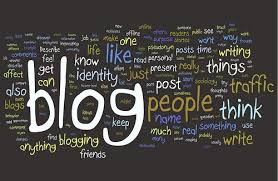 References
Gordon, S. (2006). Rise of the Blog. IEEE Review, 52(3), 32-35. 
Kelleher, T. and Miller, B. (2006), Organizational Blogs and the Human Voice: Relational Strategies and Relational Outcomes. Journal of Computer-Mediated Communication, 11: 395–414. doi: 10.1111/j.1083-6101.2006.00019.x
Moyer, Jennifer. (2011). Employee / Organizational Communications. Institute for Public Relations. Retrieved from http://www.instituteforpr.org/employee-organizational-communications/